Peitho on Trial: Aeschylus’ Oresteia
Part 2: Libation Bearers
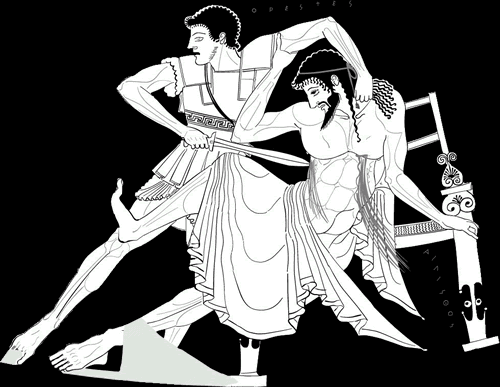 Attic red-figure vase painting: Orestes slays Aegisthus. Ca. 480 BCE; Kunsthistorisches Museum, Vienna 3725. Attributed to the Berlin Painter.
[Speaker Notes: Copyright D. Neel Smith 1989 drawn by M. W. Cutler, based on Reichhold (artist) in FR 1906 plate 72.

have said that the or puts the city and its social/political institutions on trial.
as true of lb as of ag.]
Judge or Avenger?
ELECTRA What to say when I pour the cup of sorrow?
…
LEADER Let some god or man come down upon them [the murderers].
ELECTRA Judge or avenger, which
LEADER Just say ‘the one who murders in return!’(Aeschylus Libation Bearers pp. 180-182)
…
ELECTRA (praying to Agamemnon) … kill the killers in return, with justice! (p. 183)
[Speaker Notes: what is electra here, what is the play asking? what sort of answer do we seem to be getting? (have each jot down a few comments to share)]
Agenda
Formulas For Success!
Paper Writing Dos and Don’ts
Recap and Update
Persuade or Coerce?
Theoretical Perspectives?
 Libation Bearers Debate, pp. 216 ff.
Formulas For Success!
Paper Writing Dos and Don’ts
Leverage Past Work (ppt-essay)
Review Tracked Changes
Refer to Writing Issues page
https://goo.gl/1LFde5
Chief issues…
Sweeping generalization (SG)
Unsubstantiated claim
Unwarranted assumption (UA)
Wordiness
Usage
Commas
Recap and Update
Persuade or Coerce?
Oresteia: Background
The plays. . .
The politics. . .
Playwright
Aeschylus (525/4-456 BCE)
Plays (458 BCE)
Agamemnon
Libation Bearers
Eumenides
Menelaus (lost)
508/7 Cleisthenic reforms
490-479 Persian Wars
463-461 Ephialtes’ ascendancy at Athens
461-429 Pericles’ ascendency at Athens
458 Oresteia produced
Podlecki, Anthony J. The Political Background of Aeschylean Tragedy. Ann Arbor, 1966. Print.
Oresteia: Larger Movements
From. . .
To. . .
matriarchy
palace kingdom
monarchy, tyranny
vendetta justice
strife (stasis)
Argos
peithō
patriarchy
polis
politics
procedural justice
order (eunomia)
Athens
peithō
[Speaker Notes: The larger movements encountered in the Oresteia, including those having to do with the trilogy’s political element, can be understood in the context of what C. J. Herington identifies as the characteristically Aeschylean progression from darkness to light, from uncertainty to certainty. Thus the political evolution dramatized in the Oresteia represents a mythologized version of the genesis of the Athenian state. The acutely gendered character of this progression operates at a symbolic level. Thus movements from male to female, from strife to order, from tyranny to democracy, represent a validation and celebration of the here-and-now which is (from the standpoint of the trilogy’s original audience) patriarchal democracy: rule exercised by all, though an all confined to a rather narrowly defined group - free adult Athenian citizen-males.
women’s rule as virtually emblematic of disruption-subversion:
Agamemon: Cly as female ruler; Aeg as “female” ruler.
Libation bearers: 302 ff. ORESTES “the tought that these my citizens … must go subject to this brace of women,” i.e., including Aeg (“since his heart is female”).
It is, then, an illustration of the individual Athenian male’s emotional investment in his national-gender-civic identity. Better than any theoretical writing could (a Plato’s Republic, an Aristotle’s Politics), these dramas designed for consumption by the people as a whole, and to be presented to the people at a festival, the City Dionysia, celebrating civic unity, operates like a kind of political Christmas pageant or Thanksgiving play: it’s us telling us where we came from and who we are.
Yet it also contains an acutely ambivalent element: peitho.]
Libation Bearers: Analysis
Prologue 177 f. Orestes
Chorus entry 178 ff.
mourning, libations, Clytemnestra’s dream, justice?
Dialogue, chorus 180 ff.
Recognition, reunion, persuasion
Choral lamentation 192 ff.
mourning, invocation, Clytemnestra’s dream, plan, persuasion
Chorus 204 f.
Clyt’s crime, nature/myth parallels
Dialogue, 206 ff.
deception
Chorus 212 f.
prayers for justice
Dialogue, 213 ff.
killing, agōn, killing
Chorus 219 f.
victory song
Finale 221 ff.
victory, madness, Furies
[Speaker Notes: Prologue 177 f. Orestes
Chorus entry 178 ff.
mourning, libations, Clytemnestra’s dream, justice?
Dialogue, chorus 180 ff.
Recognition, reunion
elec’s prayer to Agamemnon (at grave) – do-ut-des persuasion
the token scene – how to convince elect vis-à-vis or? physical signs (hair, foot rpints)
the persuasion in person. elec distrustful
leader beseeches or to “save us” (p. 189)
Orestes do-ut-des, p. 190 (reversal lex talionis??)
Orestes recounts Apollo’s instructions. this is coercive threat. (p. 191) or tormented by dead if doesn’t take vengeance [but likewise if he does]
Choral lamentation 192 ff.
mourning, invocation, Clytemnestra’s dream, plan
invocation of zeus, the dead, the gods of death to aid the living who have been wronged. but also a kind of pep rally.
ORESTES Now force clash with force – right with right!
Chorus 204 f.
Clyt’s crime, nature/myth parallels
Dialogue, 206 ff.
deception
Chorus 212 f.
prayers for justice. prayer to “spirits of the house”: “… wash old works of blood / in the fresh-drawn blood of justice. / Let the grey retainer, murder, breed no more.” hope to break the cycle of violence.
Dialogue, 213 ff.
killing, agōn, killing. deception of aegisthus
Chorus 219 f.
victory song
Finale 221 ff.
victory, madness, Furies]
Lamentation Scene
ORESTES Such oracles are persuasive, don’t you think? (p. 192, on Apollo’s threats)
ELECTRA Both fists at once / come down — / Zeus, crush their skulls! Kill Kill! (p. 195)
ORESTES Now force clash with force – right with right! (p. 197)
“Force,” arēs (“war”); “right,” dikē (“justice”)
[Speaker Notes: ORESTES Such oracles are persuasive, don’t you think? (p. 192, on Apollo’s threats). but or is urged on by multiple motivations. “so many yearnings meet and urge me on”
ORESTES Now force clash with force – right with right! (Ἄρης Ἄρει ξυμβαλεῖ, Δίκᾳ Δίκα, line 461) but which right is right??]
Choral Scene
CHORUS “. . . when can the vigor of our voices (stōmatōn iskhus, “strength of mouths”) serve Orestes?” (p. 208)
“Down to the pit Persuasion goes with all her cunning (peithō dolian).” (p. 209)
[Speaker Notes: the chorus will get the elderly nurse to play along with the deception. don’t do as chyt says: tell Aegisthus to come with his bodyguard. have him come without it. “Do as your told” (Chorus to Nurse, but Chorus are slavs, too).]
Theoretical Perspectives?
Libation Bearers Debate, pp. 216 ff.
[Speaker Notes: stage a little performance of the agon.]
Theory Lenses
Dahl’s Criteria (probably not?)
Ober’s Dialectical Model (maybe?)
Scholtz (ditto?)
Speech acts
Dialogue
[Speaker Notes: breakout groups. any sort of light shed on the passage? we shouldn’t expect a lot, but perhaps some. this is the kind of thing I’m hoping for papers. not answers to questions big or small. just lab work using these theories as microscopes – do they help us see anything? what? explain…]
CLYTEMNESTRA Wait, my son - no respect for this, my child? / The breast you held, drowsing away the hours.
ORESTES What will I do, Pylades? - I / dread to kill my mother!
PYLADES What of the future? What of the Prophet God Apollo, / the Delphic voice, the faith and oaths we swear? / Make all mankind your enemy, not the gods.
CLYTEMNESTRA I gave you life. Let me grow old with you.
CLYTEMNESTRA You have no fear of a mother’s curse, my son?
ORESTES: You are the murderer, not I — and you will kill yourself.
CLYTAEMNESTRA: I must be spilling live tears on a tomb of stone.
[Speaker Notes: Dahl’s Criteria
Effective participation by citizens.
Voting equality at the decisive stage.
Citizens’ enlightened understanding of issues.
Popular control of agenda.
Ober. could there be any contact with rhetorical dynamics described by Ober? (elite self-justification and relatability)
Orestes is very much involved in this dialogical wrangle. clyt is desperately attempting to make a connection. she isn’t a democratic politician, but her pitch resembles what ober identifies as attempts by elites on trial to perform (through rhetoric) their connection to the demos.]